Inglés Intermedio
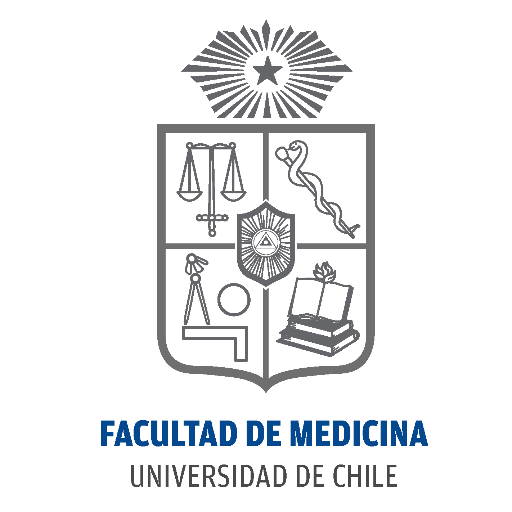 Week 5
Today’s menu

Warm up activity:Pain relief,p.17
video on acupuncture
Discussion
I. Speaking activity: Ask and answer these questions with a partner, take some notes.
1. What do you know about acupuncture?

2. Does acupuncture hurt?

3. Who should not use acupuncture?

4. Why do you think an acupuncturist must be well trained?

5. Are you afraid of needles?

6. Have you ever been treated with acupuncture? Or heard someone who has
experienced this? How was the experience?
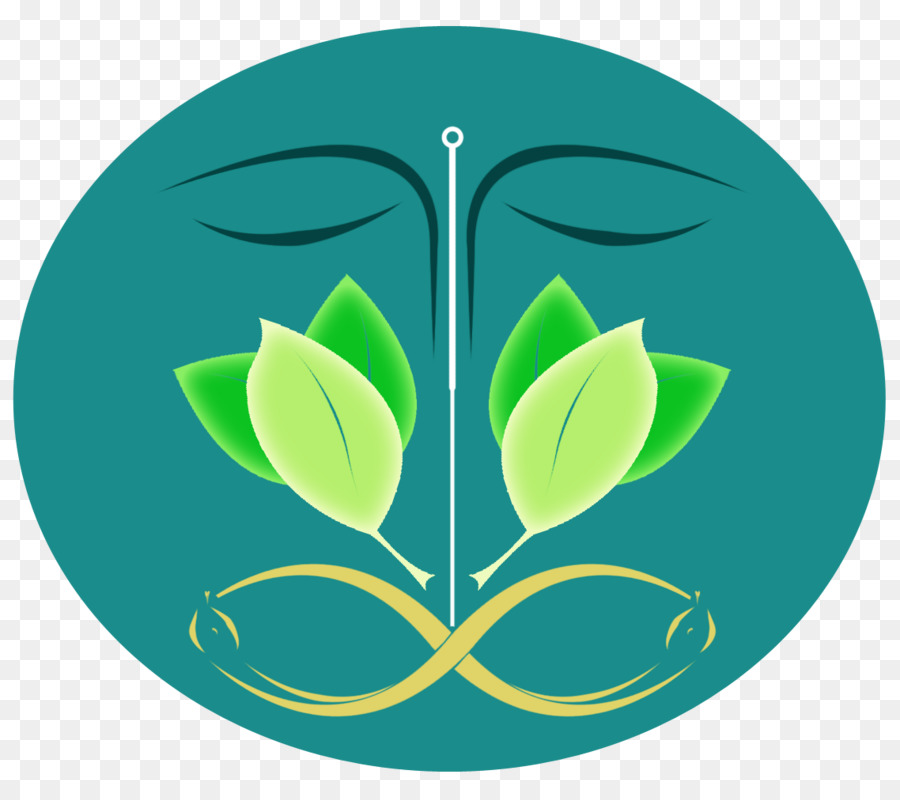 ACUPUNCTURE ACTIVITIES
Reading Activity
Acupuncture: Ancient Healing Practice of Chinese Medicine

Pages 18 and 19 in your Handout
Video Activity:  Key vocabulary
Video    
Amazing Facts About Acupuncture

to stick - elaborate placebo -  symptomatology - 
to poke - pharmaceutical company 

www.wordreference.com
Watch the videos and answer the questions.
Amazing Facts about  Acupuncture (see your handout,p.20)

1.- Mention at least two reasons the neurologist explains acupuncture is useless.
____________________________________________________________

2. – The neurologist makes a comparison with a pharmaceutical company.  Why do you think he does it so? 
____________________________________________________________

3.- What does the evidence show?
____________________________________________________________
ANSWER KEY
ANSWER KEY
Amazing facts about  Acupuncture

1.- Mention at least two reasons the neurologist explains acupuncture is useless.
    It shows acupuncture is an elaborate placebo
    Thousand of studies show that it doesn't matter where you stick the needles and it doesn't matter if you stick the needles.

2. – The neurologist makes a comparison with a pharmaceutical company.  Why do you think he does it so? 
A pharmaceutical company couldn't say that the placebo and their drug work in the same way.
3.- What does the evidence show?
There are thousand of studies that demonstrate that it doesn't work